Брянская областная научная универсальная библиотека 
им. Ф.И. Тютчева
Как перевести реальную 
выставку в виртуальную?
Горелая Ольга Николаевна, заведующий отделом краеведческой литературы
В библиотеке:
Книжная выставка
Предметная выставка
Художественная выставка
На сайте:
Выставка из нескольких страниц
Ролик с рассказом и показом
Ролик без рассказа
Самое привычное:
Виртуальная выставка новых поступлений – обложки книг с описанием и аннотацией на одной странице.
Такой вариант трудно назвать выставкой, так как по любой выставке должна быть возможность провести экскурсию. 

Основной минус – однообразная подача материала, часто обезличенная, так как обычно используется аннотация из самой книги или из интернета.
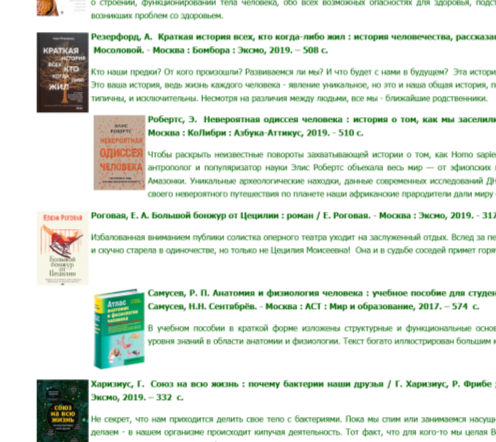 Это как раз удачный пример, книги в разных ракурсах, выложены не в «столбик», а в шахматном порядке.
Для перевода реальной выставки в виртуальную такой вариант не годится!

Почему?


Обычно в реальной библиотечной выставке мы используем:

названия разделов;
цитаты;
иллюстрации (портреты авторов, героев, виды городов, рисунки к книге и т.д.)
Все это необходимо сохранить!
2013 год
Выставка «Сила слова» была оформлена в библиотеке в 2013 году. Материалы из частной коллекции – подлинные листовки времен Великой Отечественной войны. Нам на память осталась виртуальная выставка, для которой мы использовали не только те материалы, которые были в витринах, но и документы, найденные в интернете.
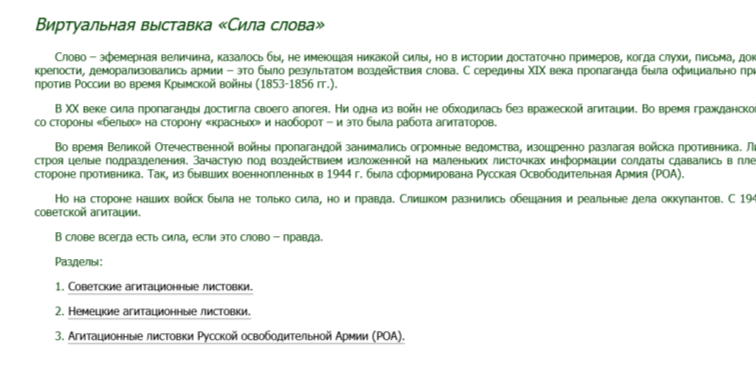 Сохранены разделы
Написано предисловие
Много иллюстраций
Тексты разделов – экскурсия по выставке
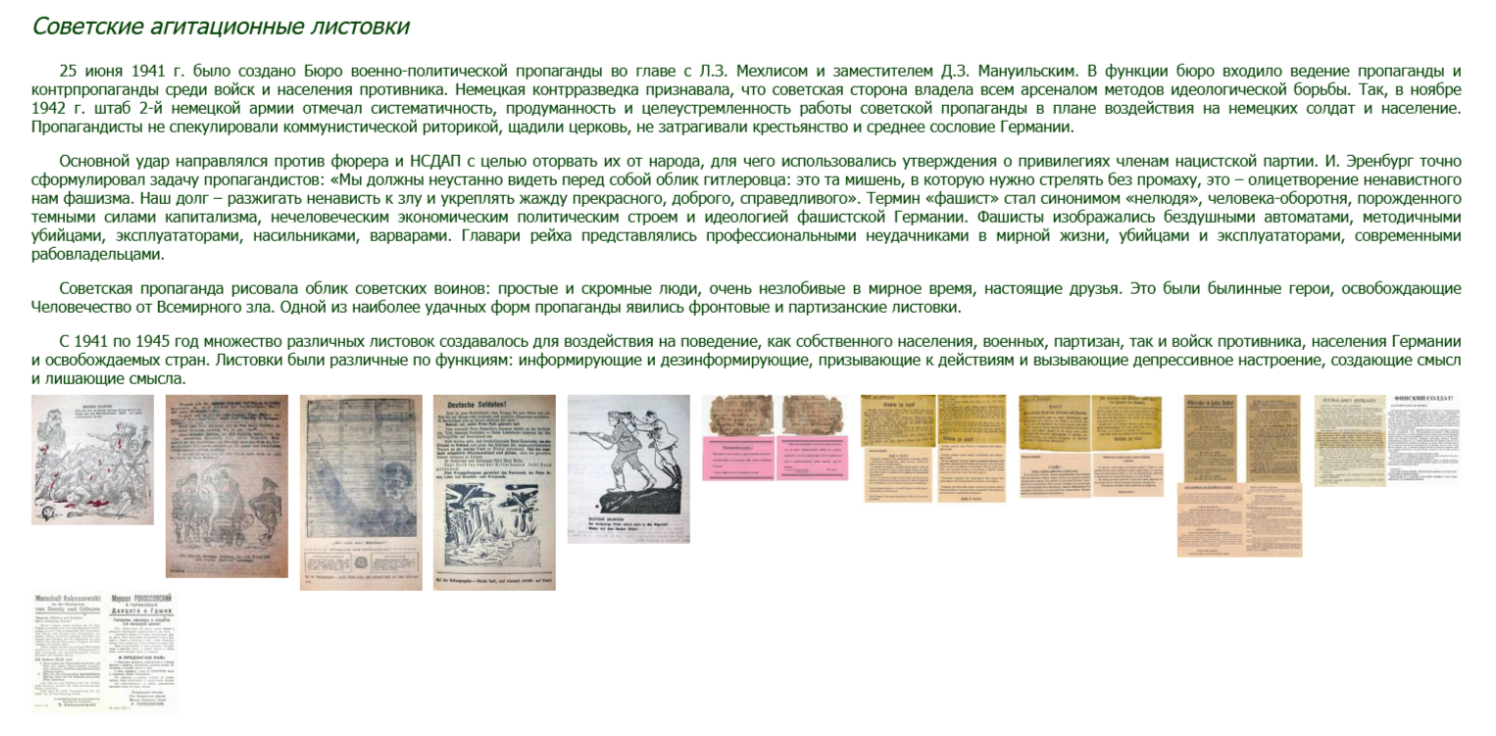 Это был наш первый опыт
2020 год
Выставка «Женское лицо войны». 
Открылась 17 февраля 2020 года. На карантине выставка полностью была переведена в электронный вид.
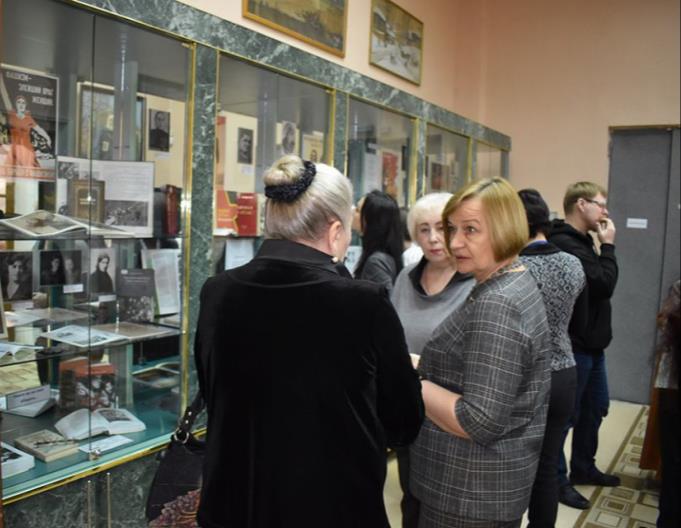 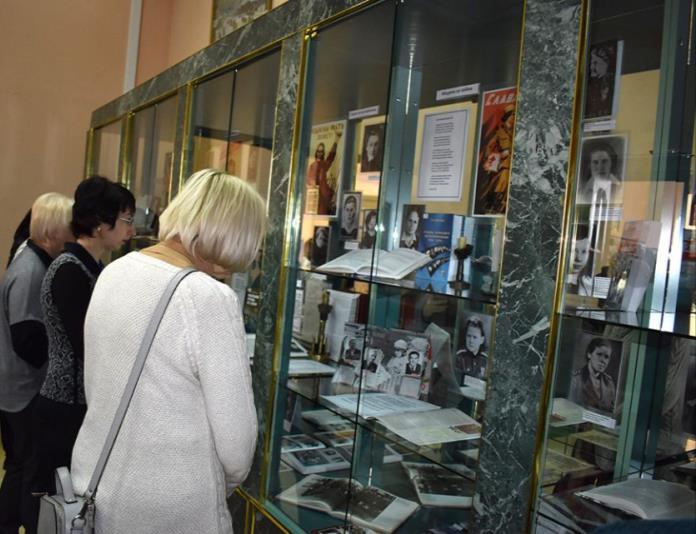 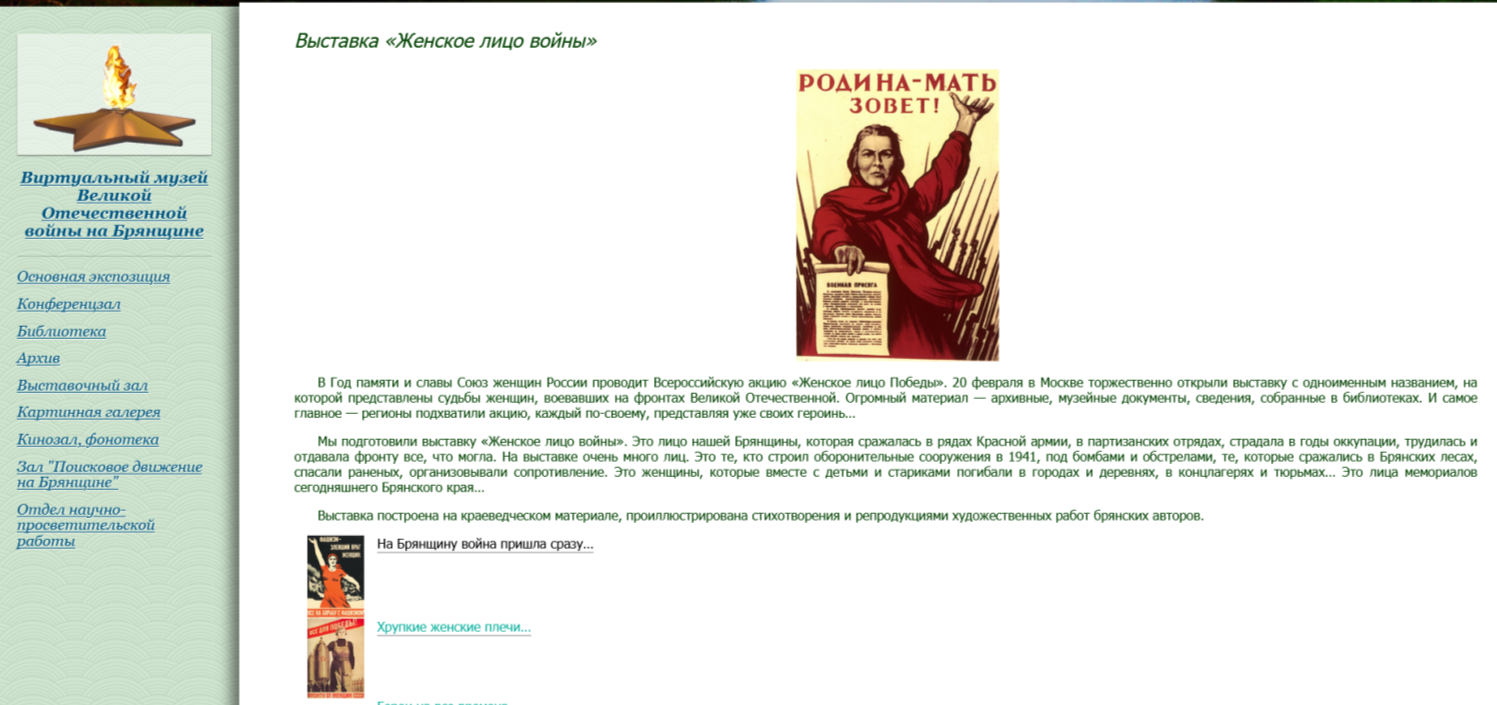 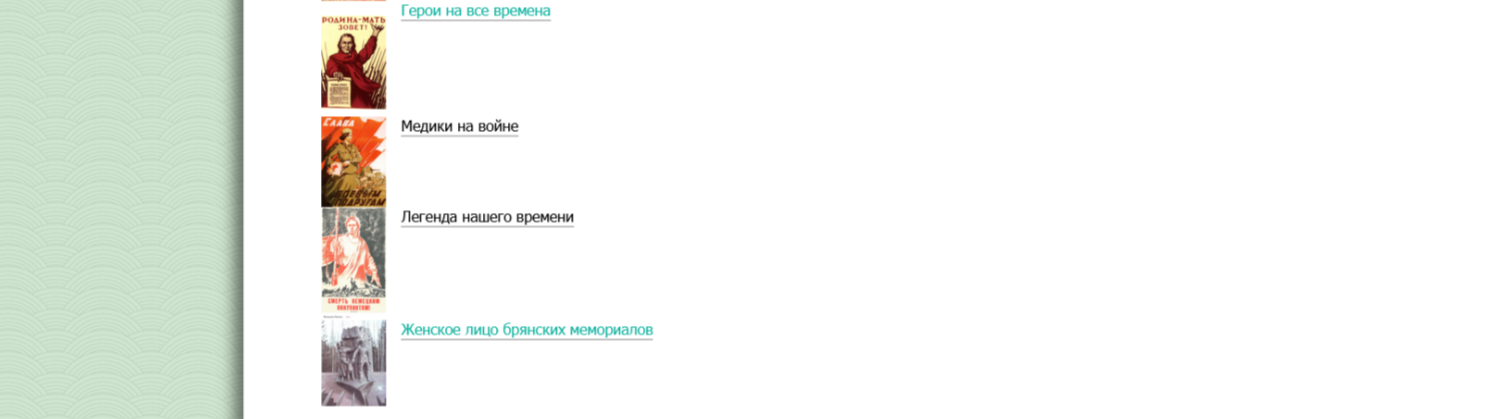 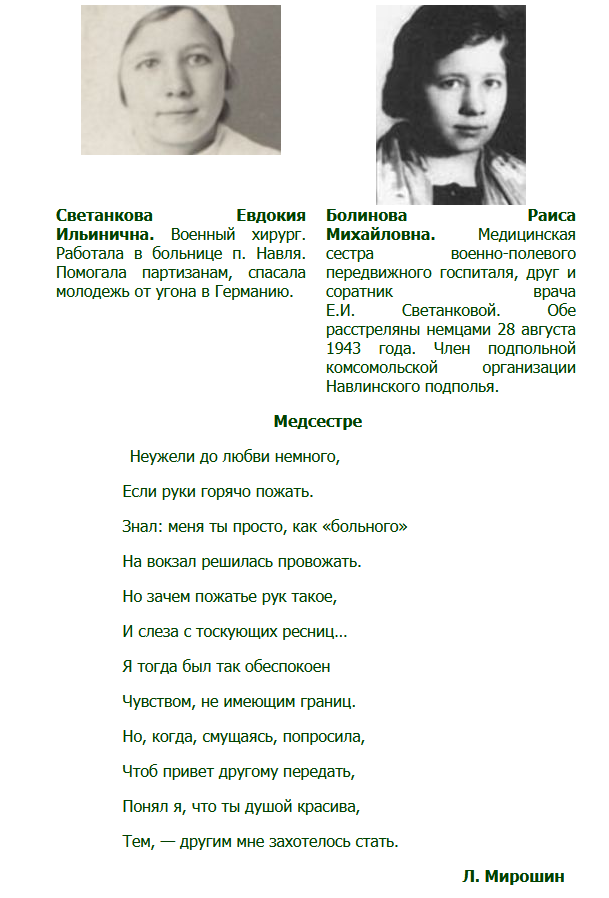 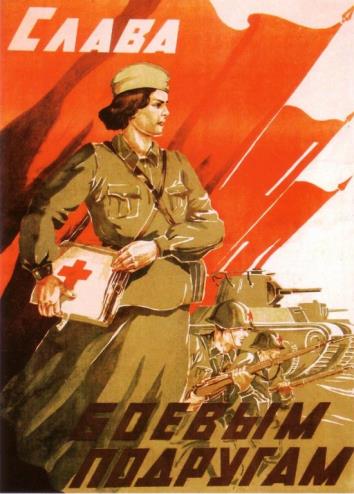 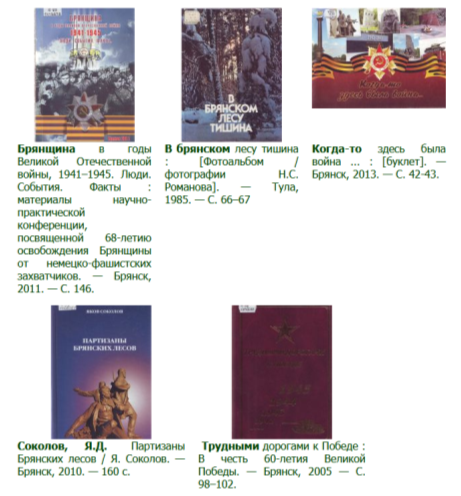 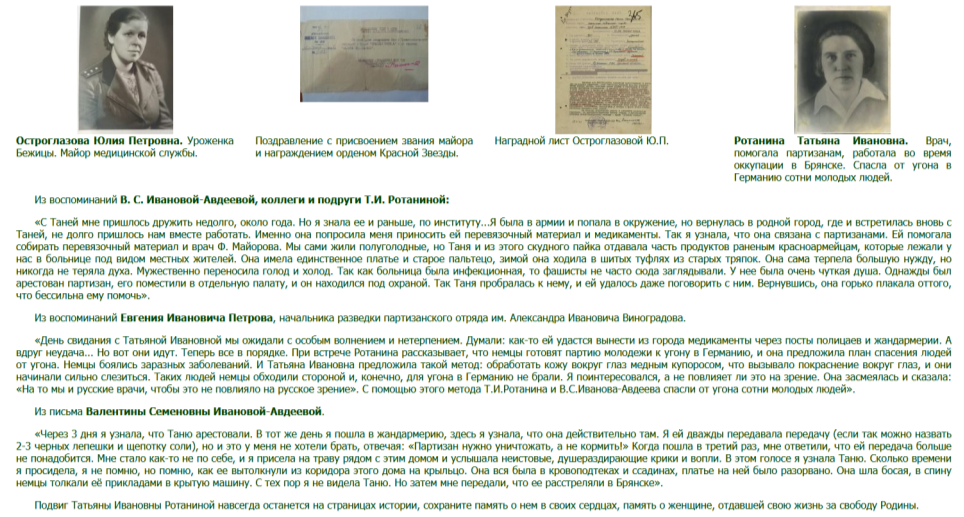 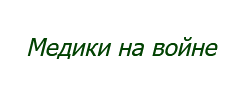 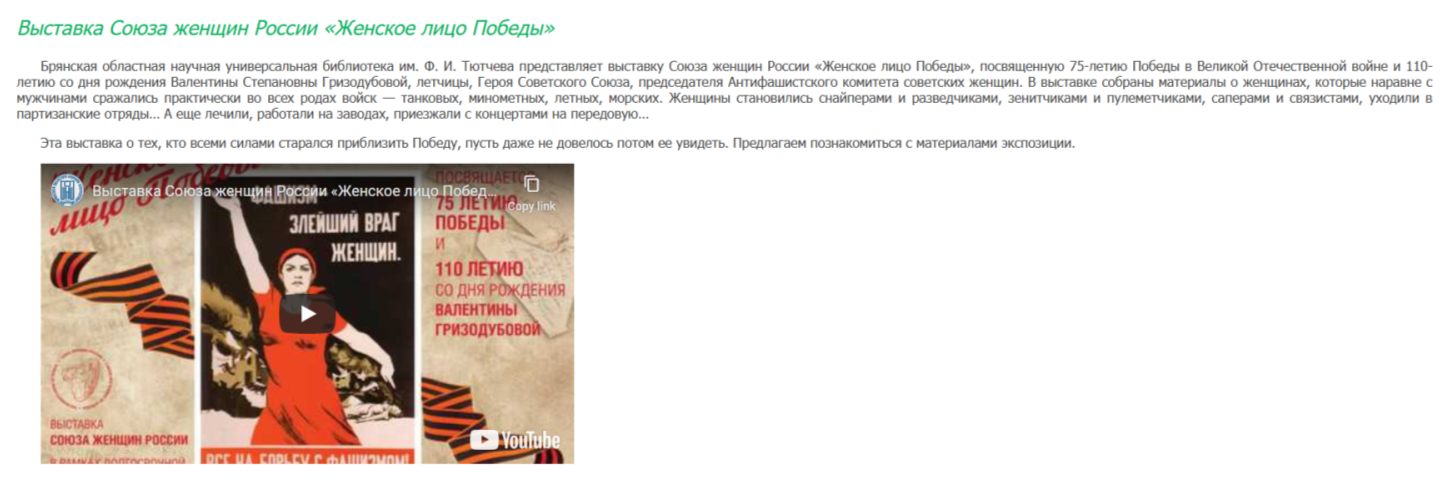 Видеоролики 
без слов
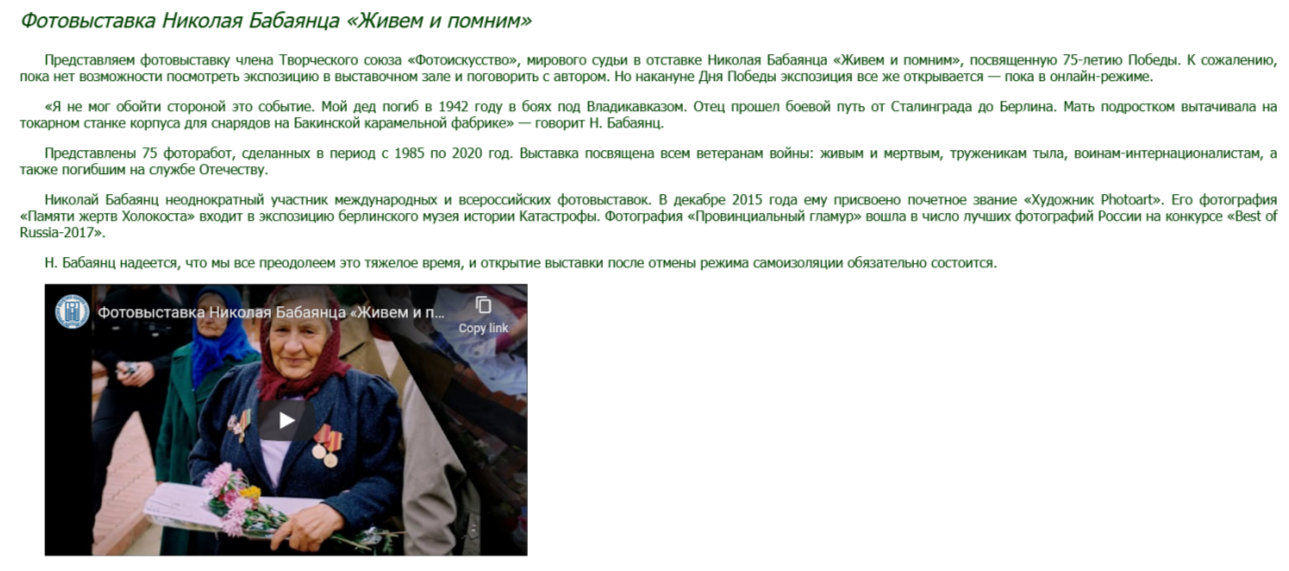 Выставка Людмилы Николаевны Вальцыферовой открылась за неделю до начала карантина. Было очень обидно, что ее практически никто не увидел. И мы сняли ролик, где Людмила Николаевна рассказывает сама о своем творчестве, показывает кукол, то есть проводит экскурсию по выставке декоративно-прикладного искусства.
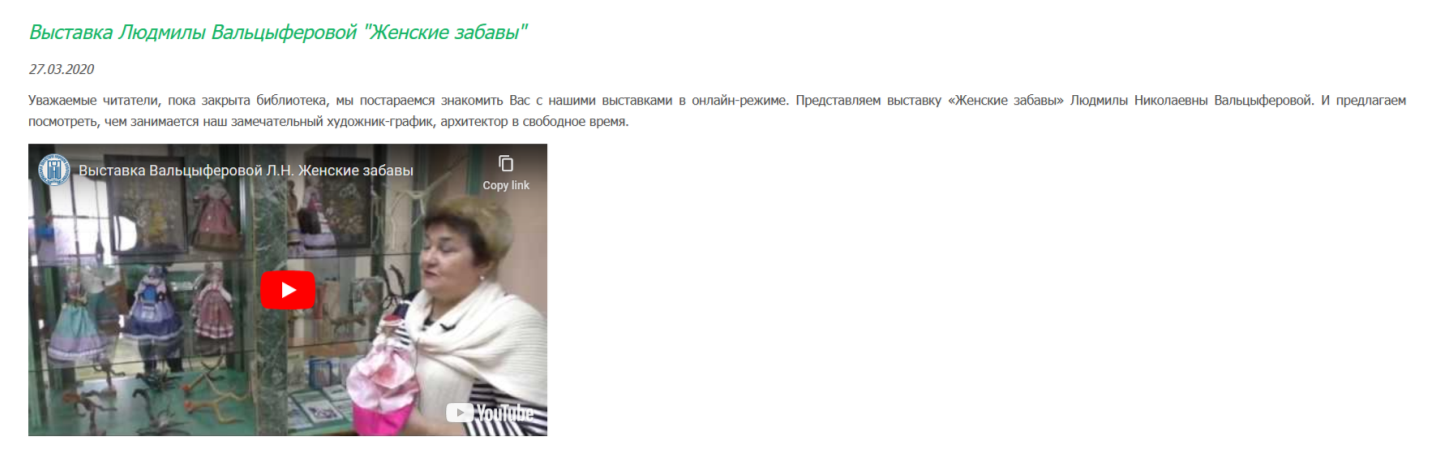 Спасибо за внимание!